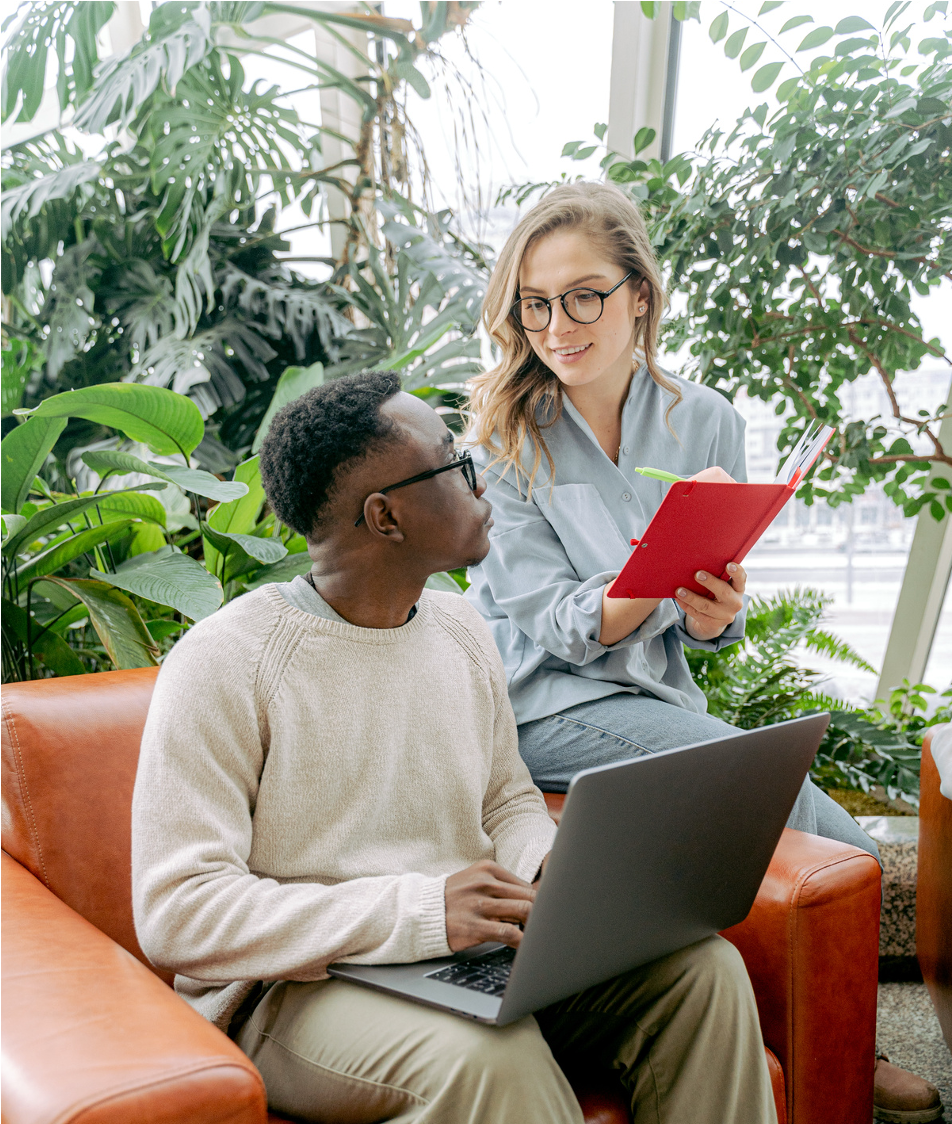 Your name or organization
Month and year
Change Management Process
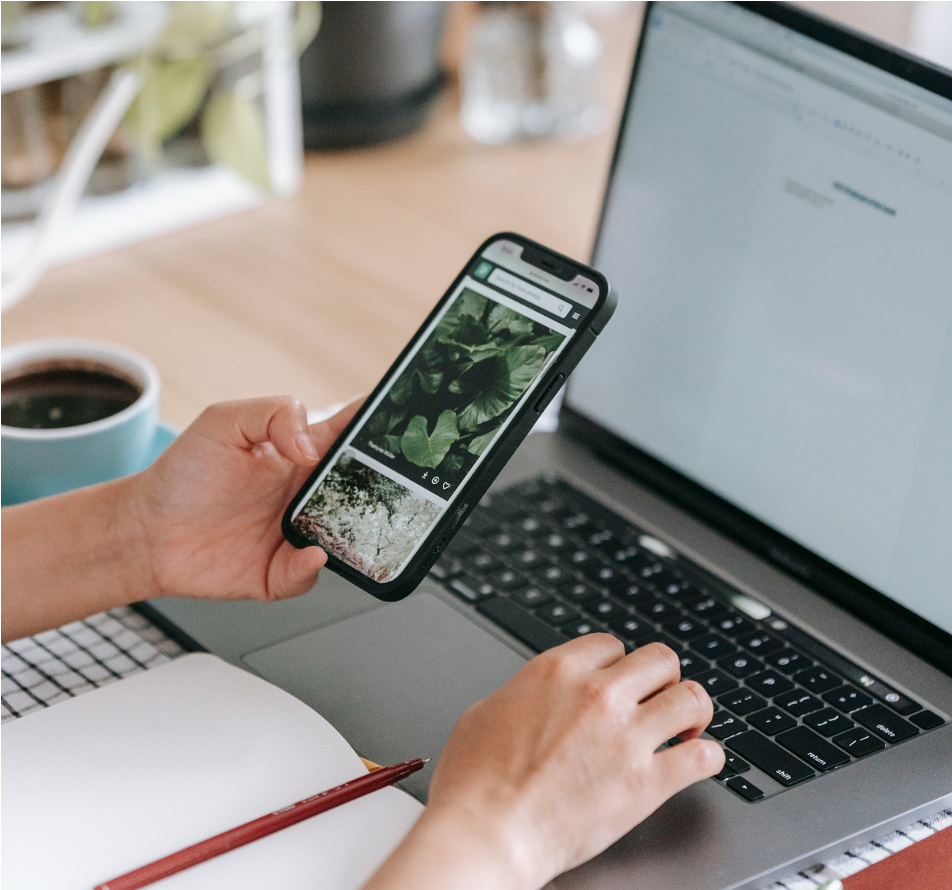 How to navigate organizational changes effectively
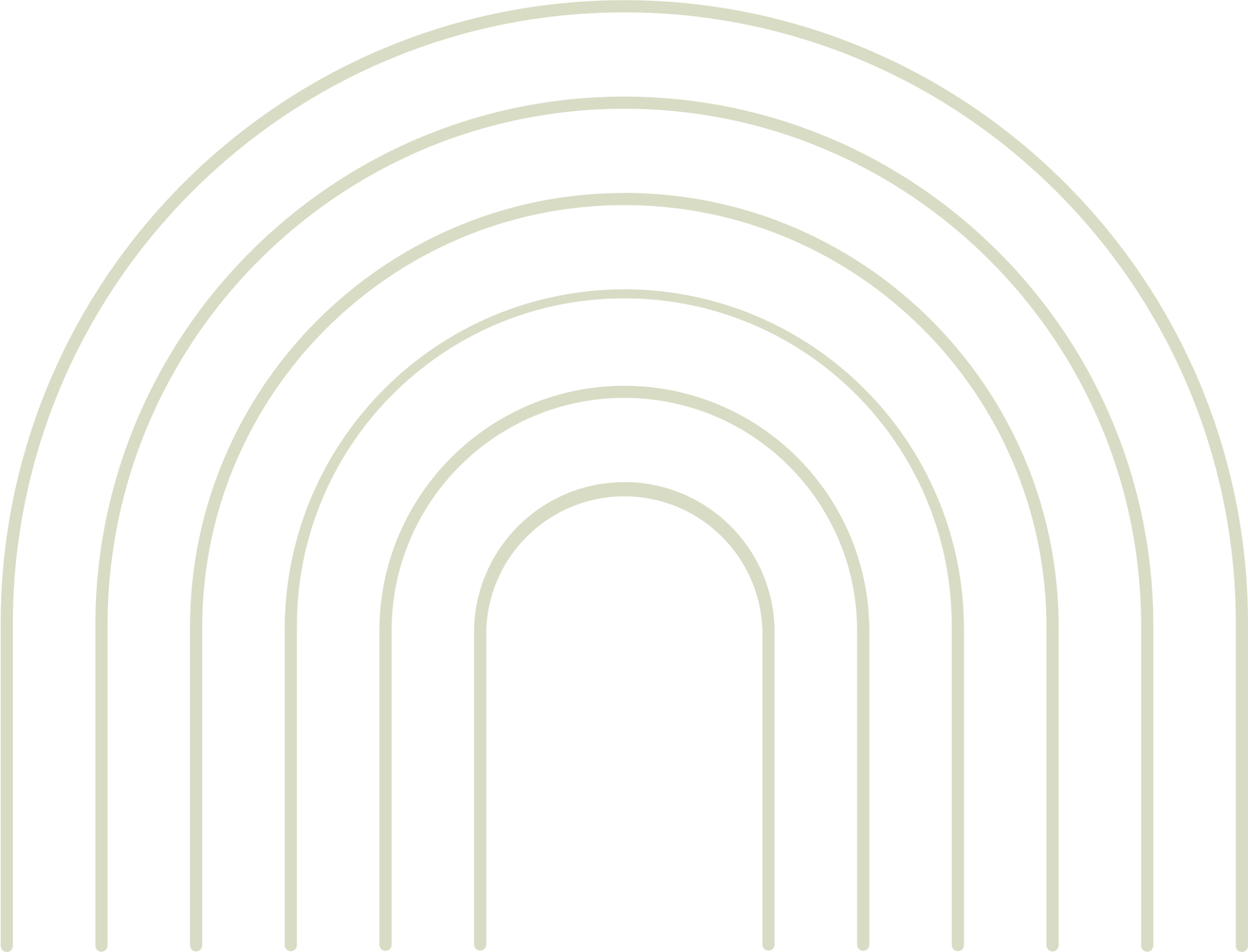 What’s inside
01
Introduction
02
Types of change
03
The change management process
04
Key questions for driving successful change
Introduction
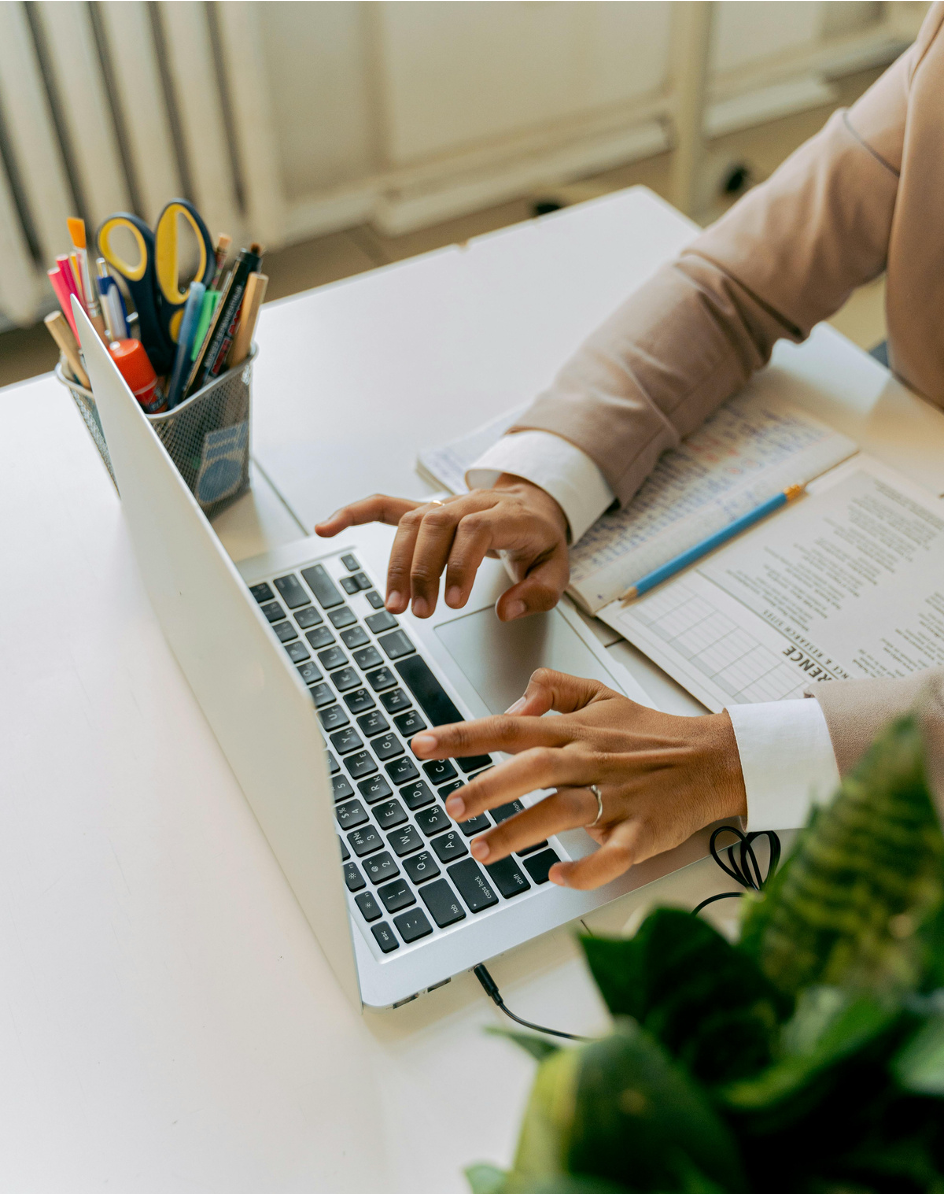 Organizational change refers to any shift or transformation in how the company operates.
It may include changes in:
Internal processes
Company culture
Infrastructure
Many others
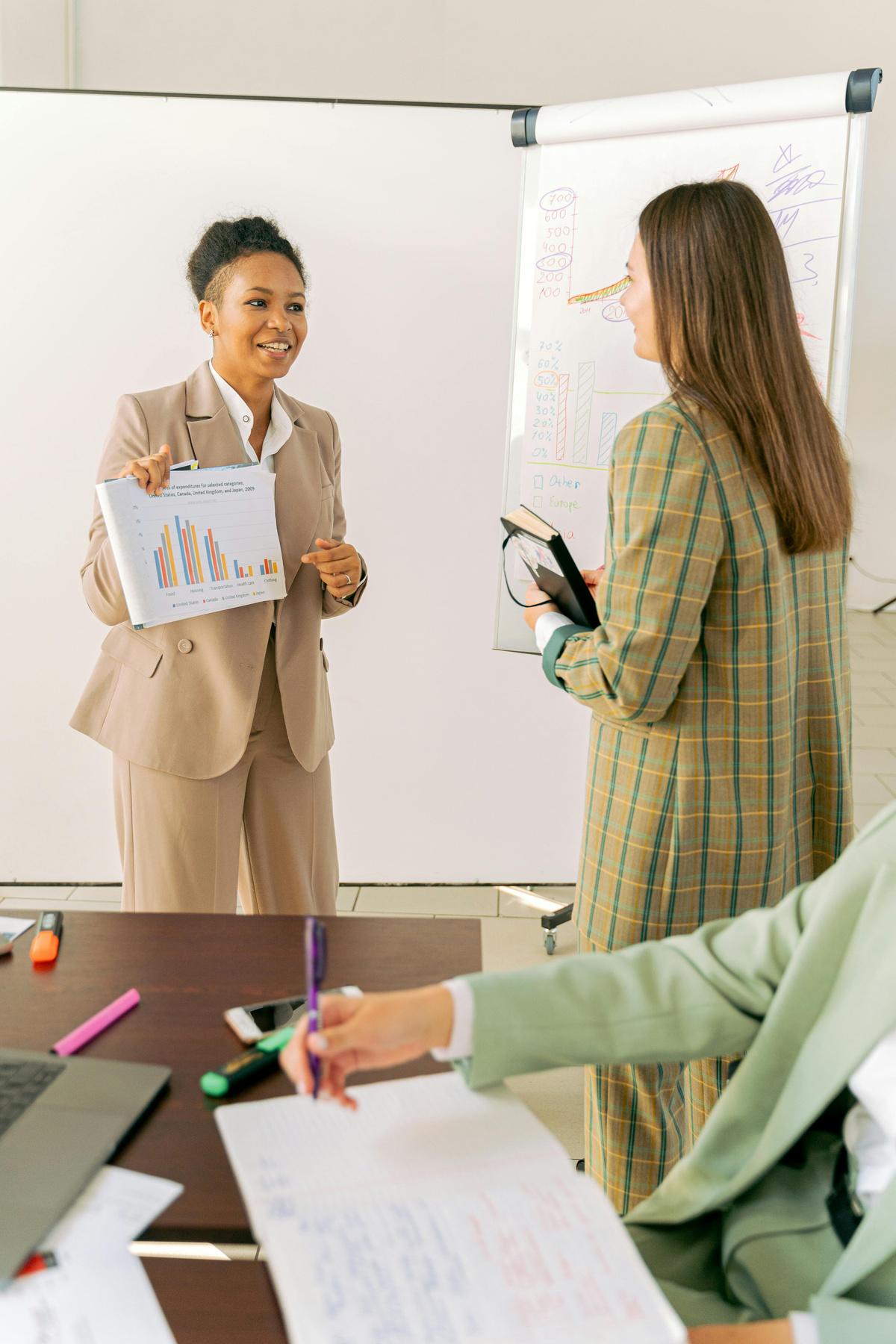 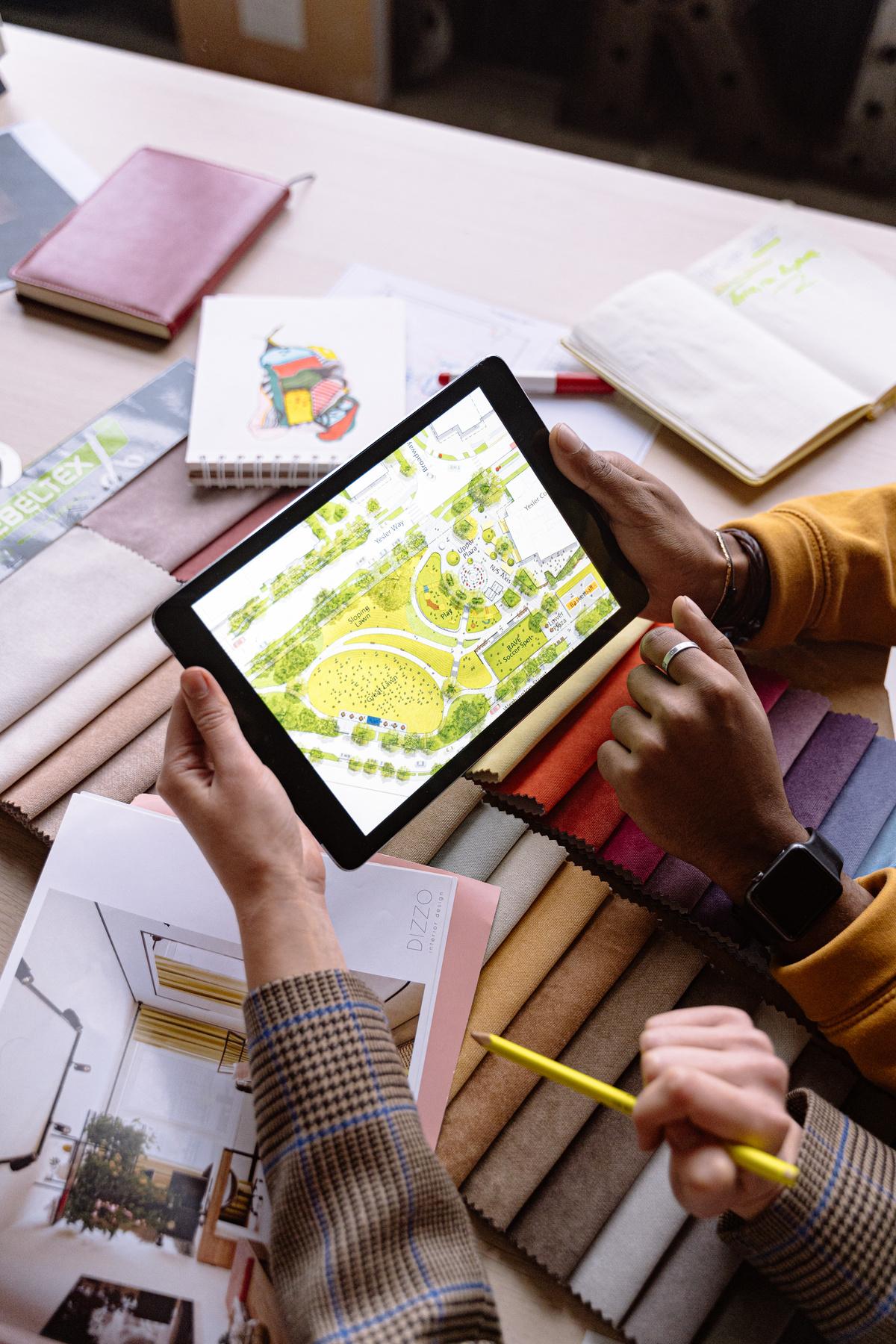 Types of Change
Organizational change can
either be adaptive or transformational.
Adaptive
Transformational
Involves small, gradual,
incremental changes
Represents significant and sudden shifts from the existing practices
01
02
03
04
05
The change in management process
There are 5 key steps in an organizational change:
Engage stakeholders
Evaluate and sustain the change
Identify the need for change
Develop a vision and strategy
Implement the change
01
Identify the need for change
Use the table to outline the reasons why the change is necessary.
Strategic goals
Project scope
Key performance indicators
Project stakeholders
and team
02
Develop a vision and strategy
Use the guide questions below when crafting a strategic plan.
How does this change align with the organization’s objectives?
Who will lead the change initiative?
Who needs to approve the key decisions?
What indicators will track progress?
Which metric needs improvement?
What is the current status?
What specific actions and steps are included in this project?
03
C-level executives
Project sponsors
Subject matter experts
Process owners
Business unit leaders
Individual end-users
Frontline employees
Engage stakeholders
Consider how to approach and engage each stakeholder throughout the project.
04
Implement the change
Use the sample action plan template to show the steps and timeline for each phase
05
03
01
02
04
05
Evaluate and sustain the change
Use the graphic as a guide in identifying and tracking success metrics for the change initiative.
Design success metrics strategy
Communicate and share findings
Continuous Improvement Feedback Loop
Adjust success metrics (if necessary)
Collect data
Analyze data
01
Why is the change necessary?
Key questions
for driving successful change
Identify the key drivers and reasons behind the change.
02
What’s your action plan?
Develop a detailed strategy to setup the team for success.
03
How will you communicate the change?
Some questions managers and business leaders should consider during a transition include:
Create a communication plan to engage the team and stakeholders.
04
What challenges might you encounter?
Identify potential roadblocks and prepare strategies to mitigate them.
Email
Social media
Phone
Address
@reallygreatsite
123-456-7890
123 Anywhere St., Any City, ST 12345
hello@reallygreatsite.com
Thank you!
Your name or organization
Your name or organization
Fonts
Design Elements
Colors
Resource Page
Use these in your presentation. Delete or hide this page before presenting.
This presentation template
uses the following free fonts:
TITLES & HEADERS:
IBM PLEX SERIF

SUBHEADERS:
IBM PLEX MONO

BODY COPY:
IBM PLEX SANS
You can find these fonts online too.
#353824
#D7DAC9
#F5F3EB
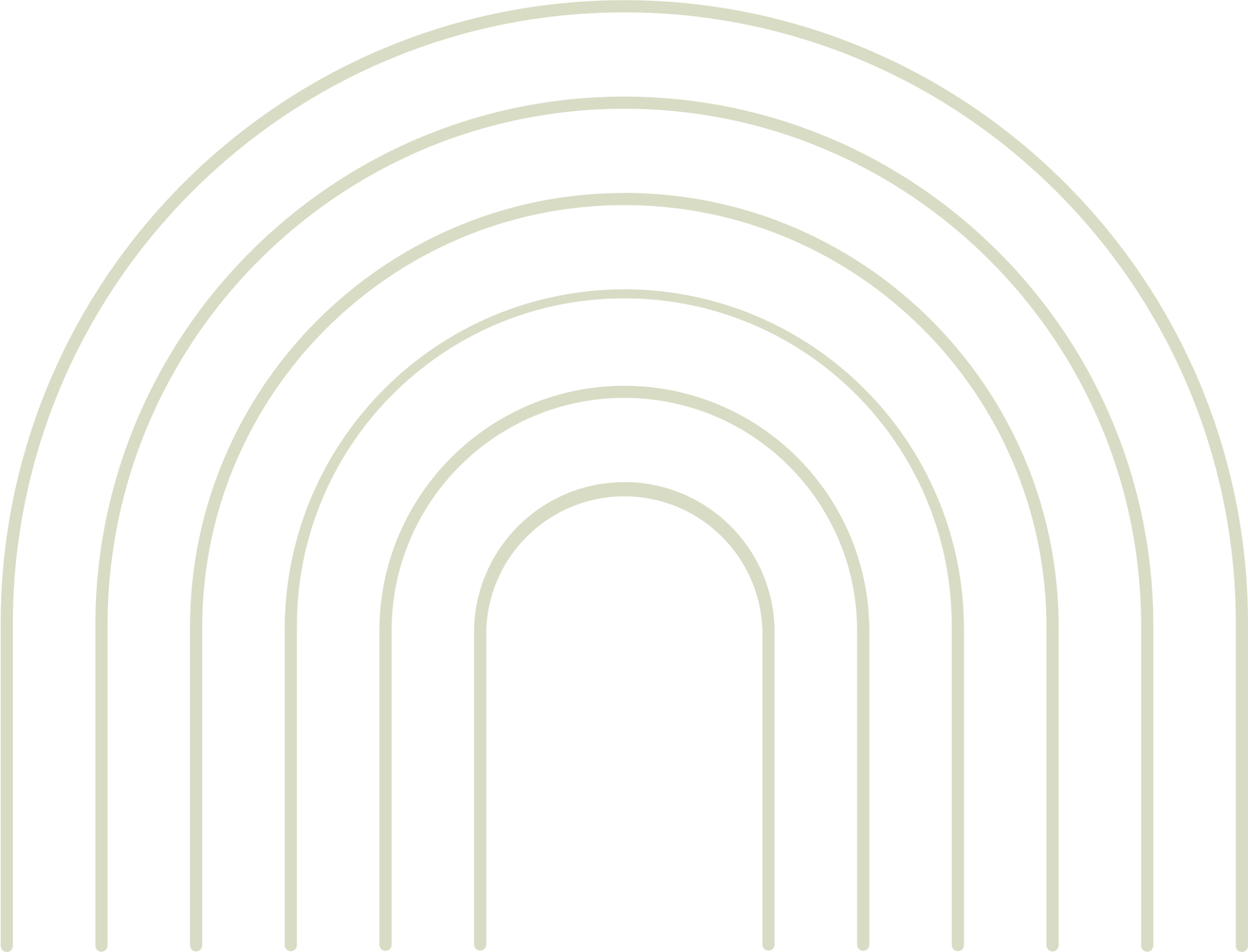 Credits
This presentation template is free for everyone to use, thanks to the following:
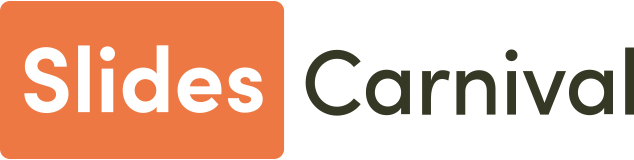 Pexels, Pixabay
for the presentation template
for the photos
Happy designing!